SECRETARÍA       GENERAL
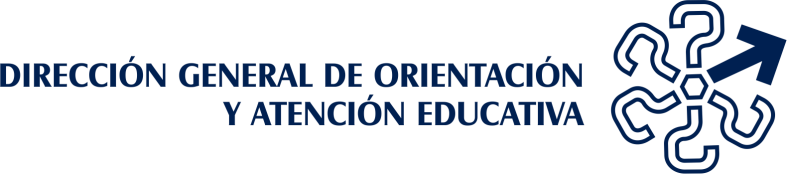 DGOAE
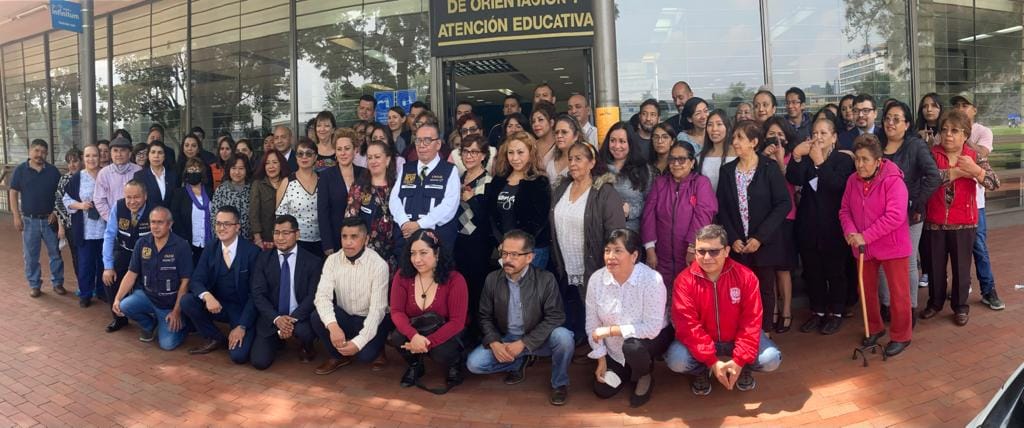 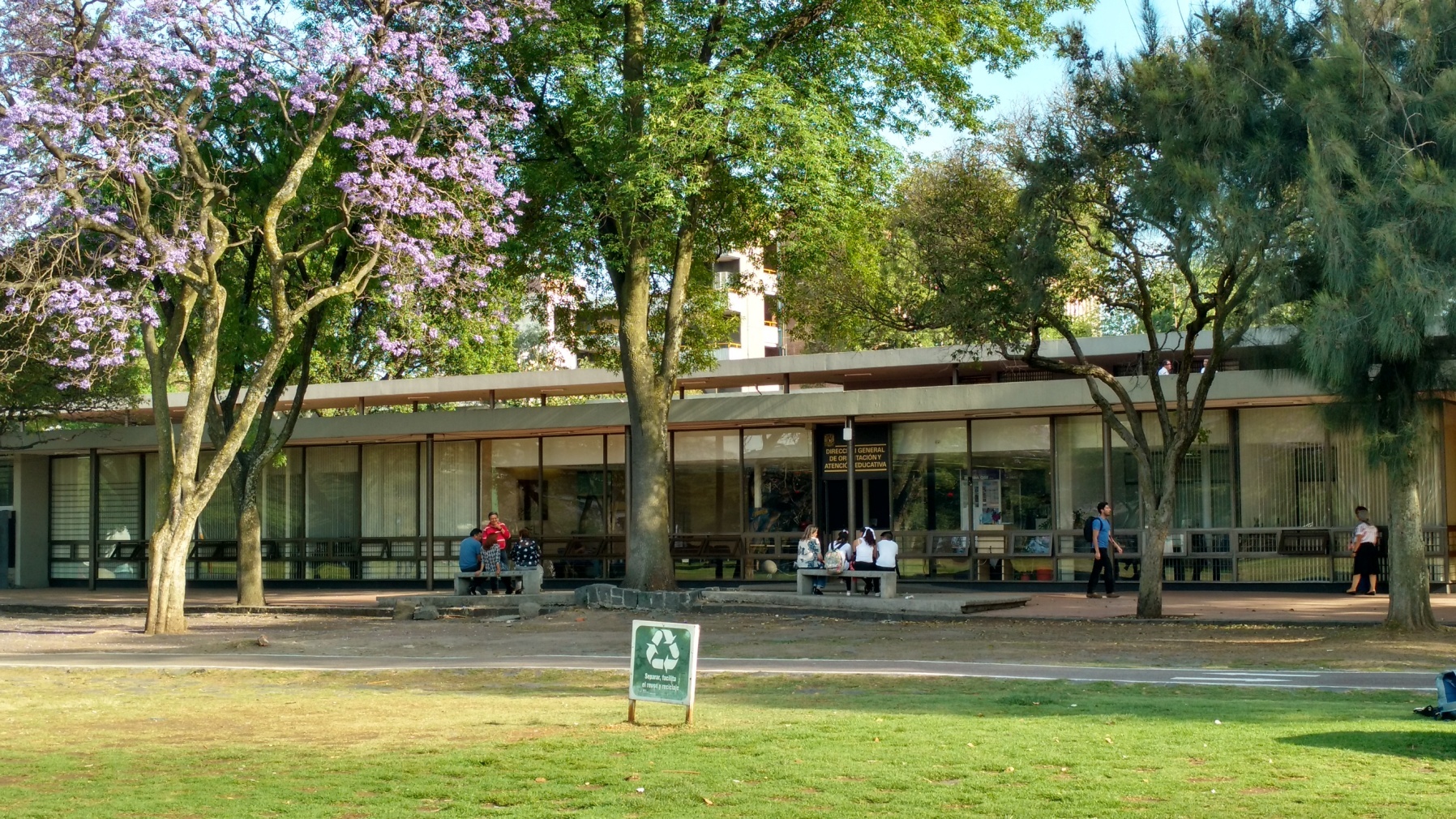 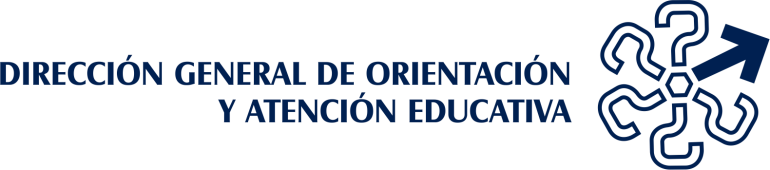 PROGRAMAS Y SERVICIOS
BECAS
ORIENTACIÓN EDUCATIVA
SERVICIO SOCIAL Y VOLUNTARIADO
BOLSA UNIVERSITARIA DE TRABAJO Y PRÁCTICAS PROFESIONALES
RECONOCIMIENTOS
CENTRO DE ORIENTACIÓN EDUCATIVA
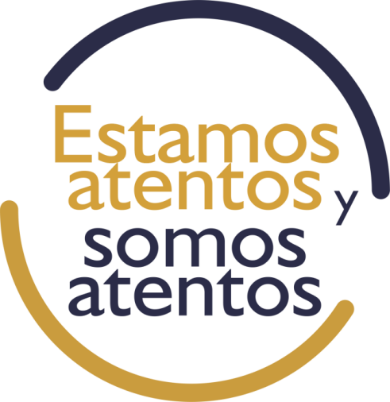 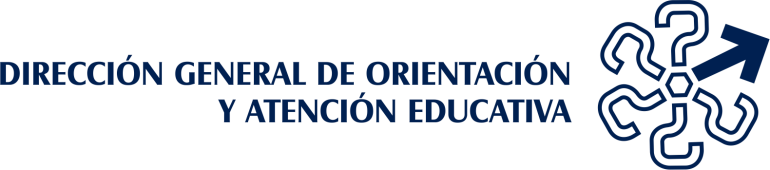 FUNCIONES PRINCIPALES
Coadyuvar en el diseño, desarrollo e impulso de políticas universitarias en materia de: becas, orientación educativa, servicio social, voluntariado, bolsa de trabajo, prácticas profesionales,y reconocimientos para alumnos, 
Brindar información acerca de servicios y programas de la Universidad y de otras instituciones públicas, sociales y privadas que atienden asuntos y problemas de la población juvenil.
Apoyar la permanencia y desempeño académico de los alumnos, su vinculación social y laboral.
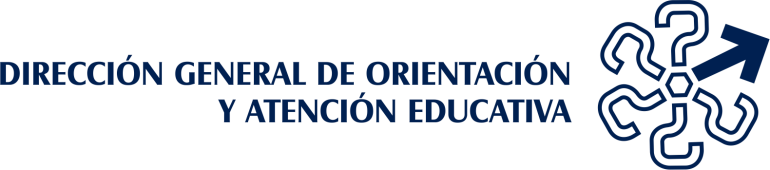 Anualmente la DGOAE atiende aproximadamente
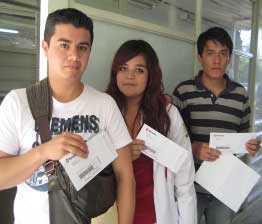 BECAS:290,000 becas ; más de 47 modalidades// Sistema Integra

ORIENTACIÓN EDUCATIVA: Recibe Anualmente 500,000 visitas a sitios y repositorios  especializados:, PORTAL UNAMORIENTA. Cursos y Talleres

Centro de  Orientación Educativa (COE): Recibe Anualmente 150,000 visitas a su sitio (Oferta Educativa y Orientación Especializada)
44,000 evaluaciones (PROUNAM, SEIVOC y MEPSI. Bachillerato, Licenciatura, Posgrado, Sistema Incorporado)
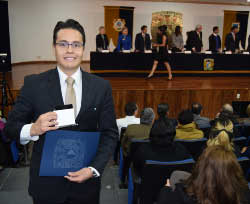 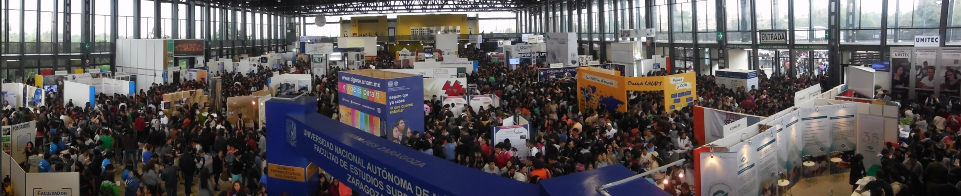 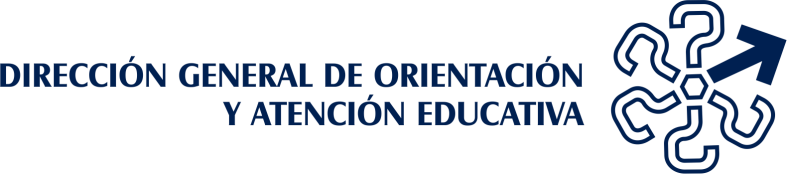 Anualmente la DGOAE atiende aproximadamente
SERVICIO SOCIAL:7000 programas. Atiende 34,000 alumnos. Ventanilla Virtual. Brigadas Multidisciplinarias VOLUTARIADO: eventos, acopios.
BOLSA UNIVERSITARIA DE TRABAJO PRACTICAS PROFESONALES: Atiende a 25mil egresados y alumnos, a empresas y organizaciones
PREMIOS Y DISTINCIONES: Reconoce y promueve valores y talentos bachillerato: 3,156 alumnos participantes
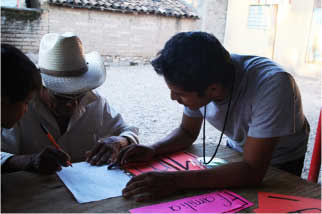 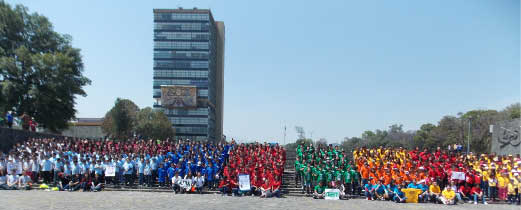 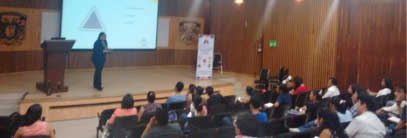 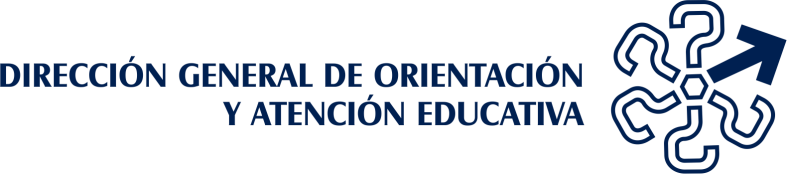 Estrategias de Orientación Educativa
Modelo de orientación con perspectiva de género
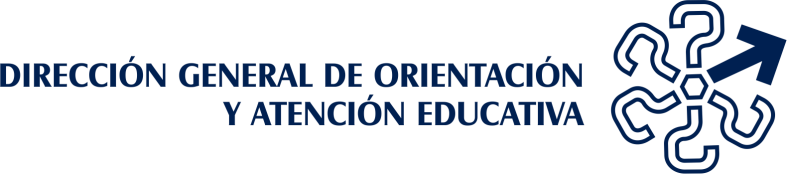 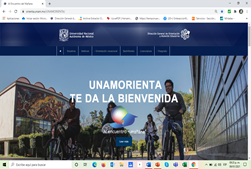 Portal UNAMORIENTA 
Sitio especializado de orientación vocacional
Micrositios de 36 entidades académicas
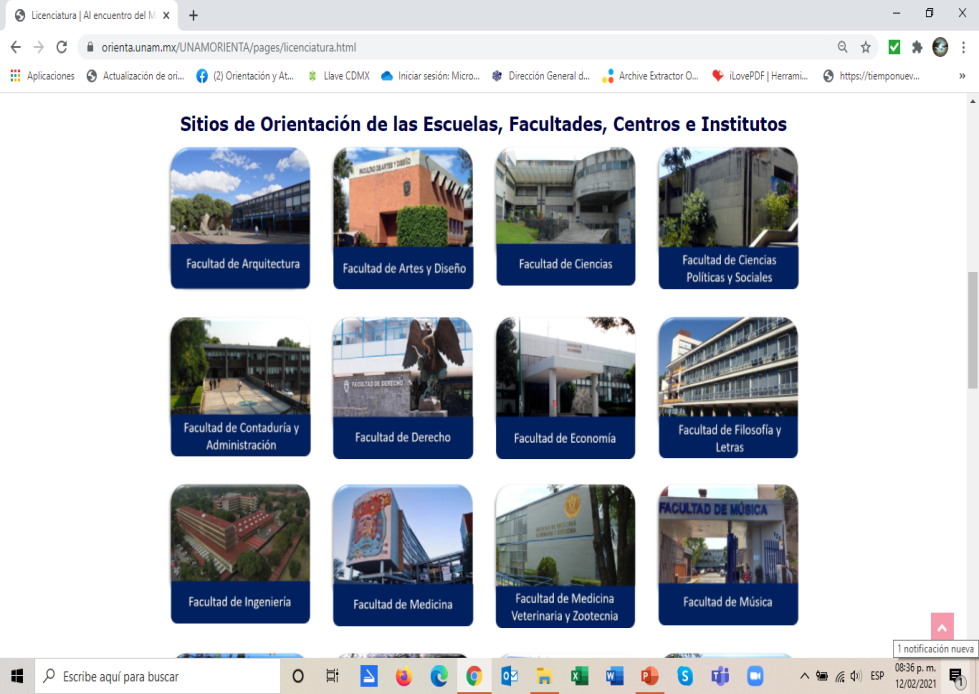 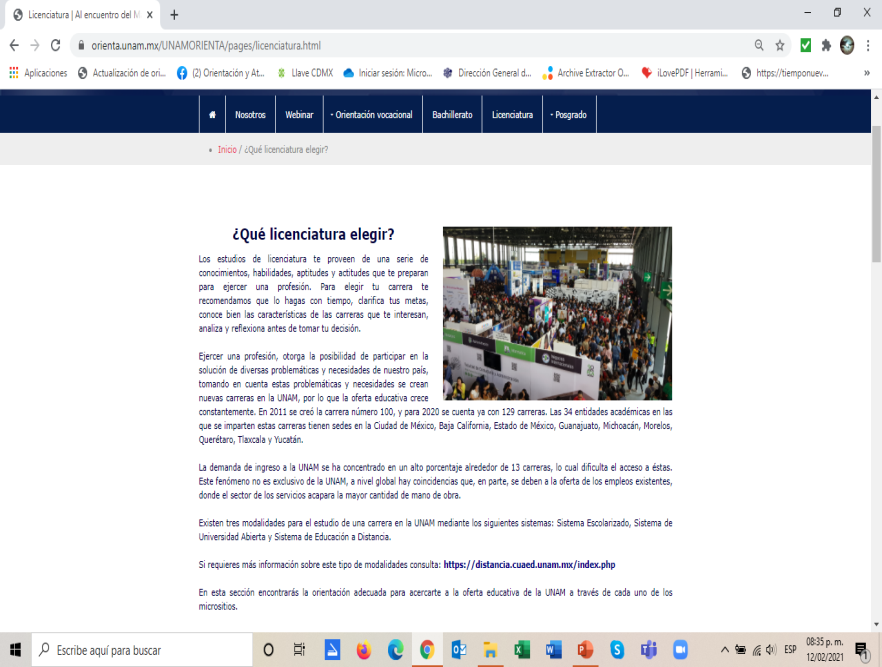 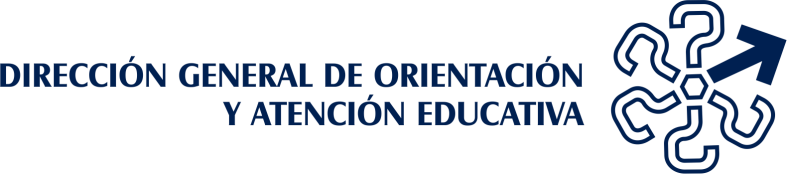 DGOAE TE ORIENTA
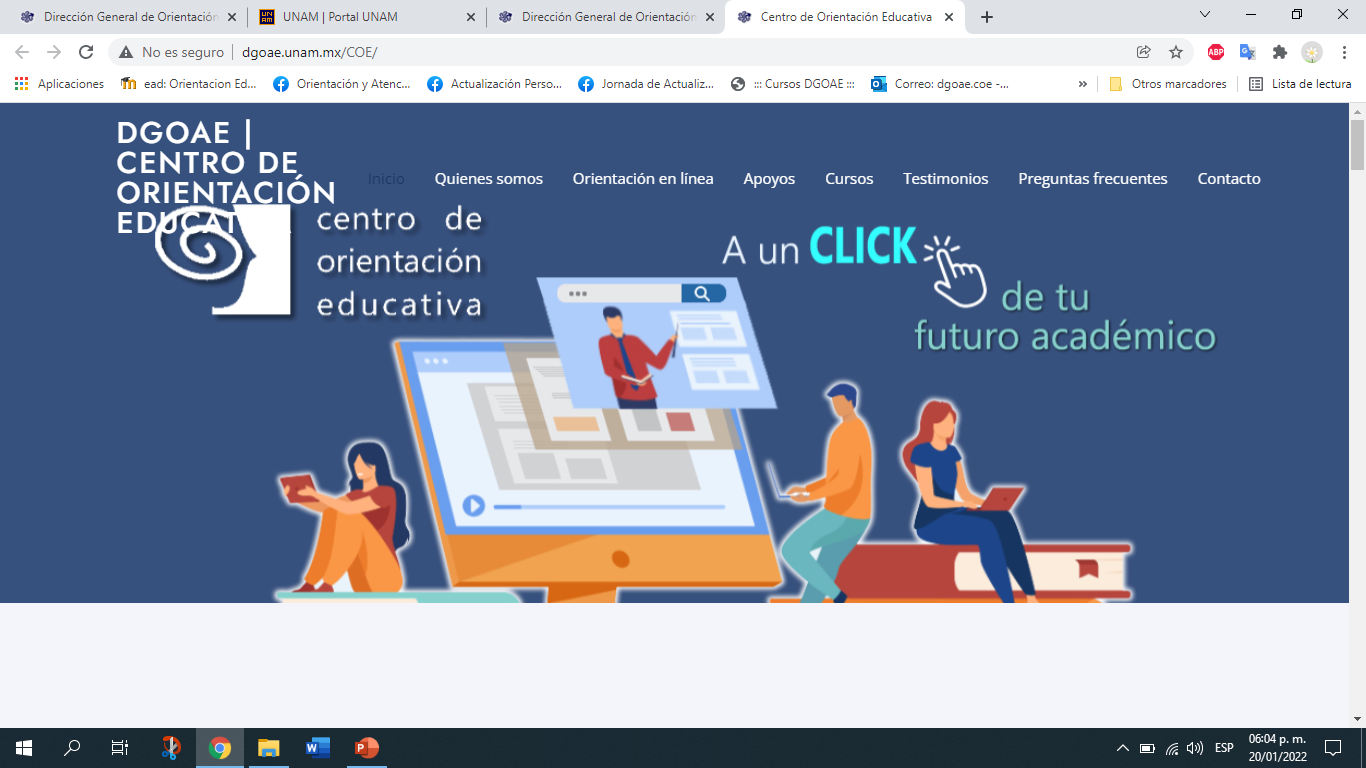 Sitio CENTRO DE ORIENTACIÓN EDUCATIVA 
http://dgoae.unam.mx/COE/
COE virtual
Charlas de Orientación Educativa
Infografías
Videos
Testimonios
Instrumentos.
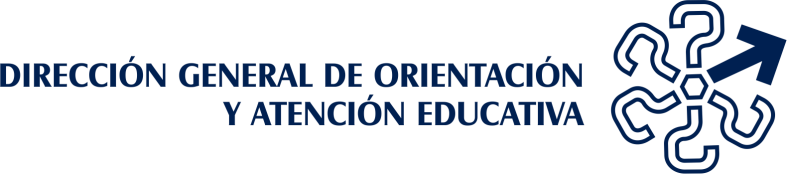 BECASComité Institucional de Becas de la UNAM     - Reglamentos     - Reglas de Operación     - Lineamientos     - Convocatorias		Financiamiento     - Enlaces de Escuelas, Facultades, Centros e InstitutosReconocimiento ANUIES.TIC 2022 SISTEMA INTEGRA
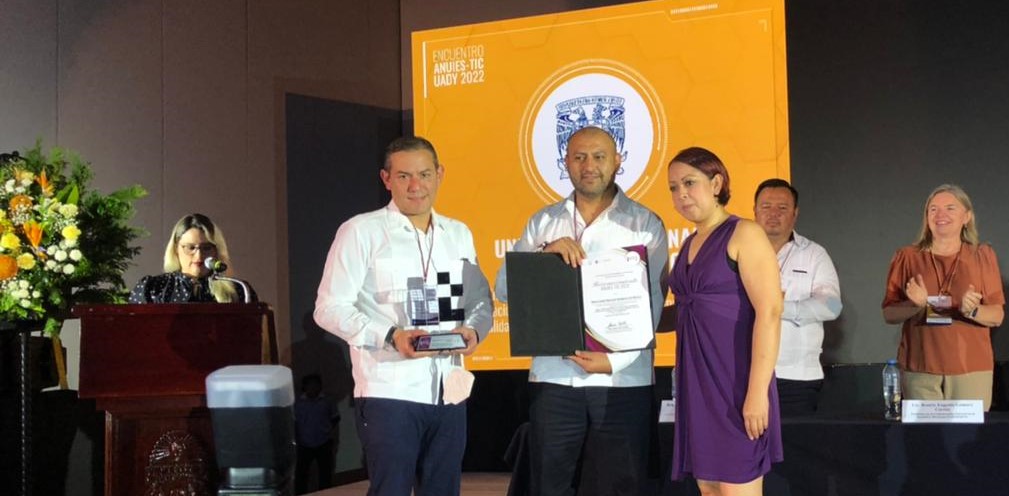 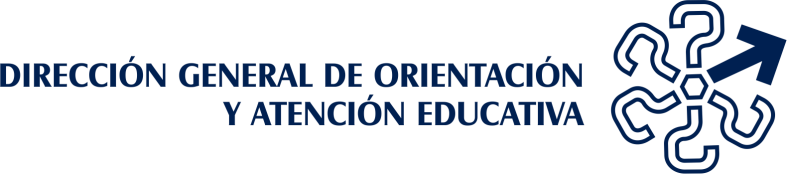 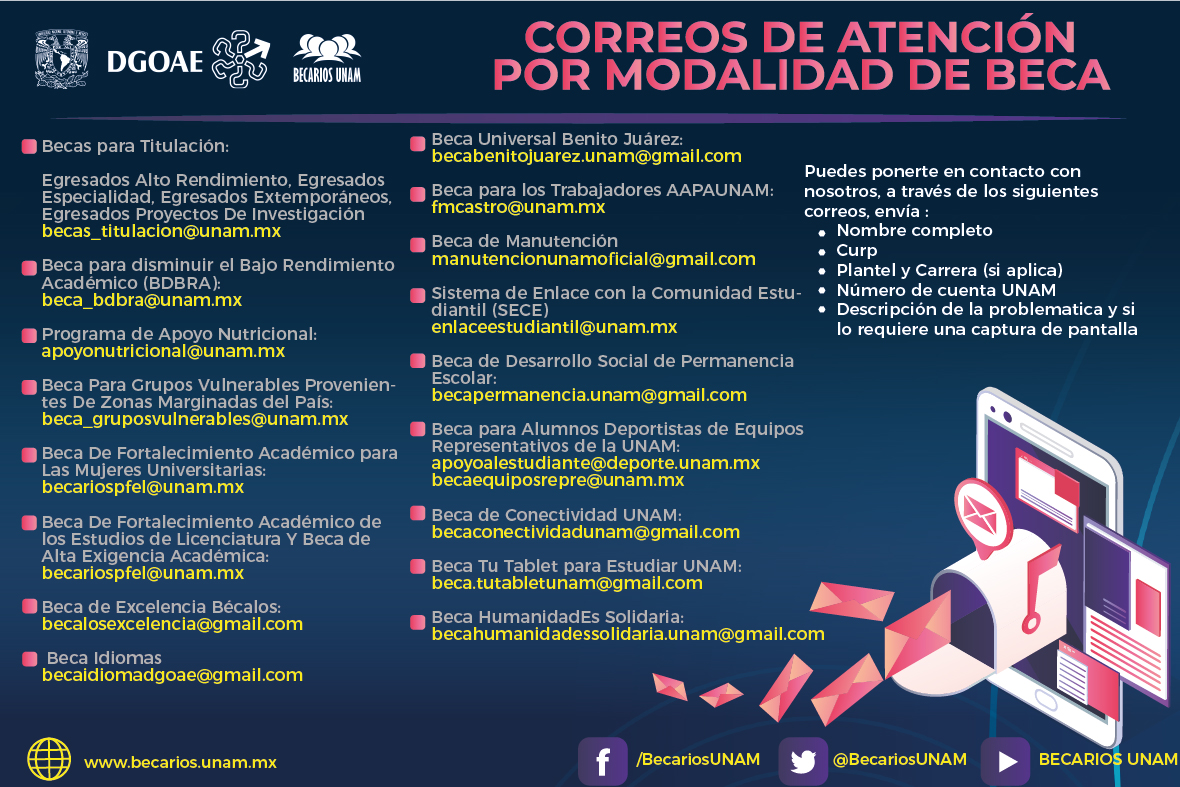 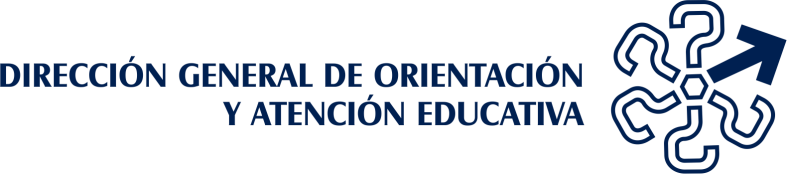 Modelo basado en competencias: vinculación e inserción laboral
20,767 alumnos atendidos
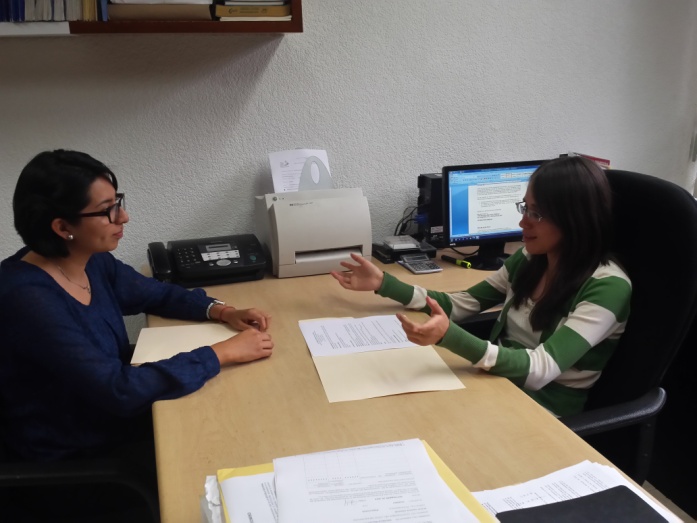 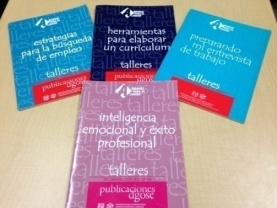 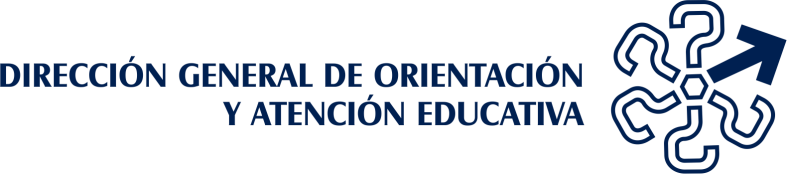 Prácticas Profesionales
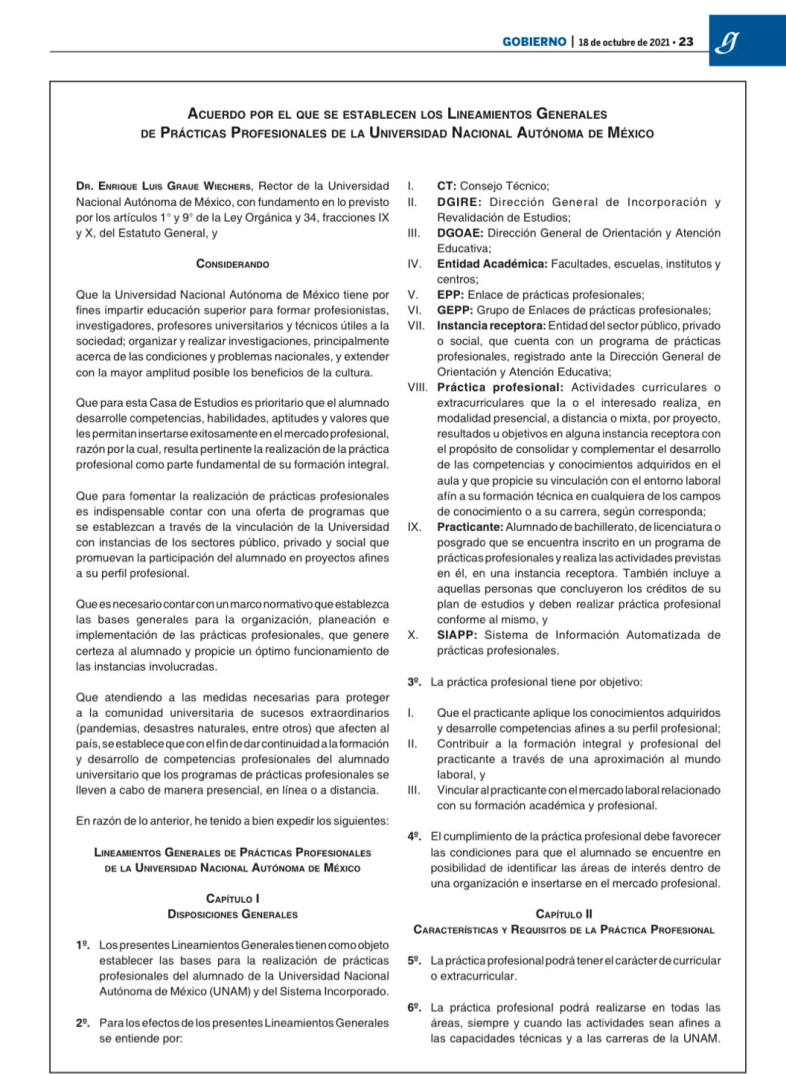 Publicación en Gaceta UNAM del Acuerdo por el que se Establecen los Lineamientos Generales de Prácticas Profesionales de la Universidad Nacional Autónoma de México, 18 de octubre 2021

Grupo de Enlaces de Prácticas Profesionales, 21 octubre 2021
Primer martes de cada mes
11:00 a 13:00 horas
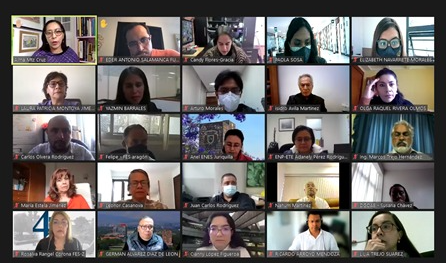 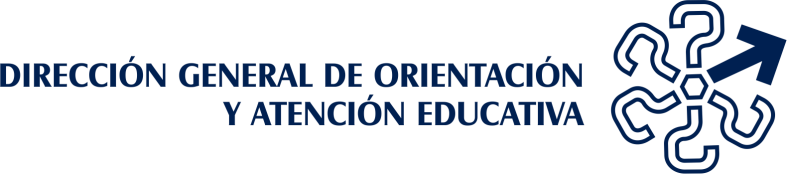 PUBLICACIONES:
GUÍA DE CARRERAShttps://www.dgoae.servicios.unam.mx/guia_carrera/PRONTUARIO DE BECAShttps://www.becarios.unam.mx/Ebooks/Prontuario2021/index-h5.html#page=1CATALOGO DE ACTIVIDADES DGOAEhttp://www.dgoae.unam.mx/PDF/Catalogo_DGOAE.pdfEVALUACIÓN ANUAL PROGRAMAS DE BECAS (pdf distribución por mail).
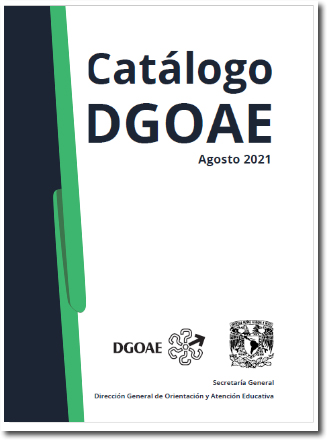 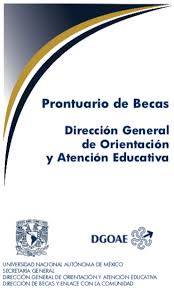 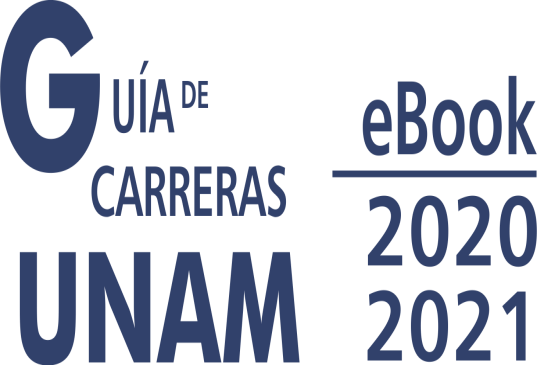 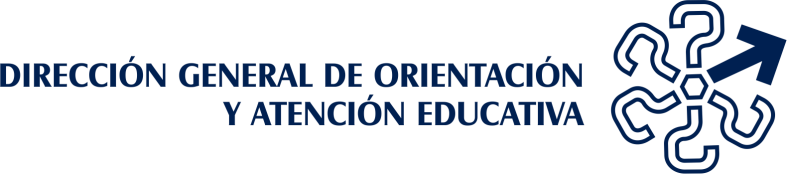 SITIOS WEB:
OFERTA UNAM. Información y ligas a las 132 carreras  de la UNAM.
Más de ocho millones de visitas anual
http://oferta.unam.mx/
REDES SOCIALES
Orientación y Atención Educativa: más de 144 mil seguidores
Casi 600 horas de transmisiones en vivo
Becarios UNAM: Cerca 230 mil seguidores
Bolsa Universitaria de Trabajo DGOAE UNAM: más 60 mil                   seguidores.
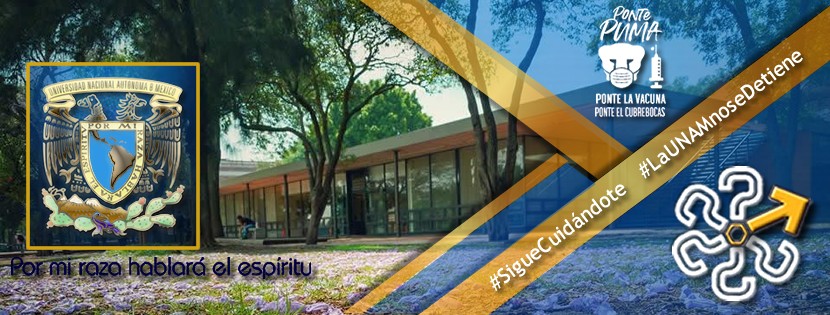 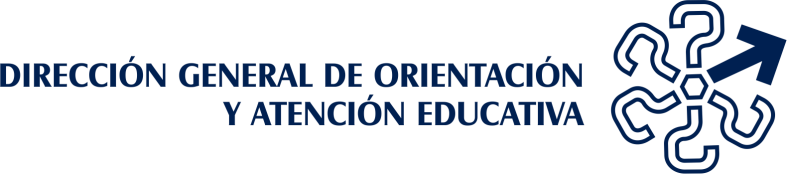 Director General:
 Dr. Germán Alvarez Díaz de León
Correo electrónico: gadl@unam.mx
Teléfonos: 5616 2079   5622 0424
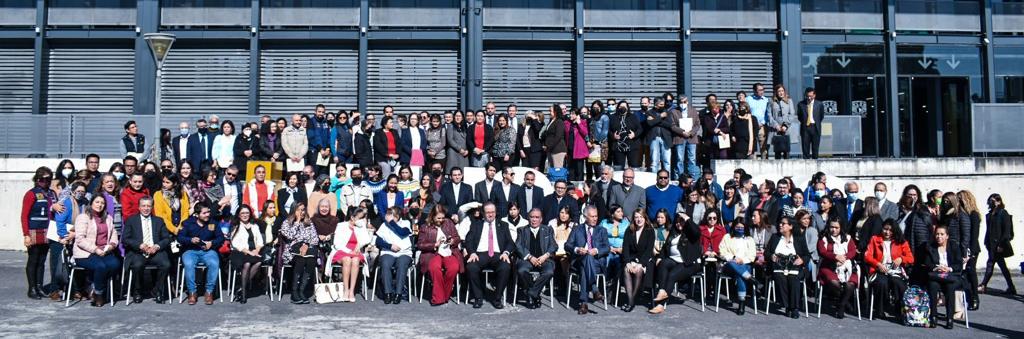 REUNIÓN ANUAL DE ENLACES CON EL SECRETARIO GENERAL DE LA UNAM
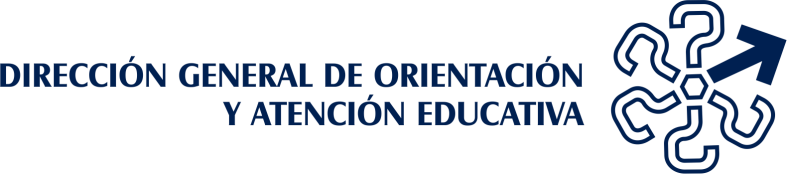 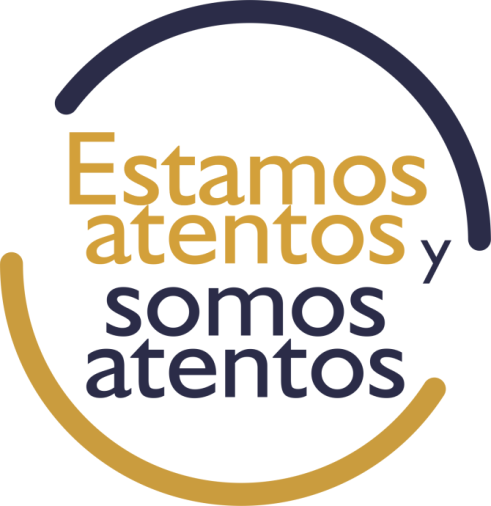